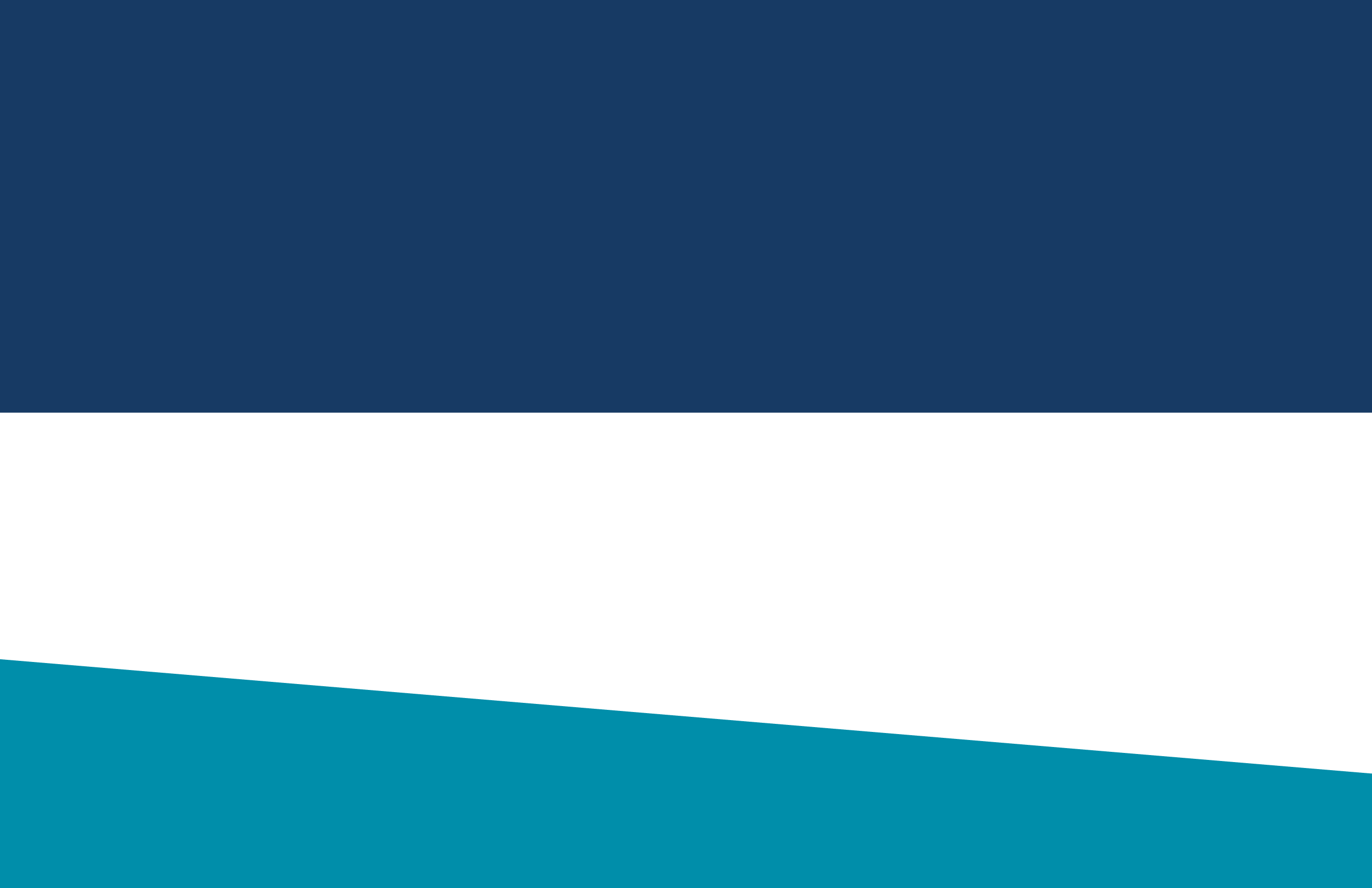 Ditch the drive and get outside!
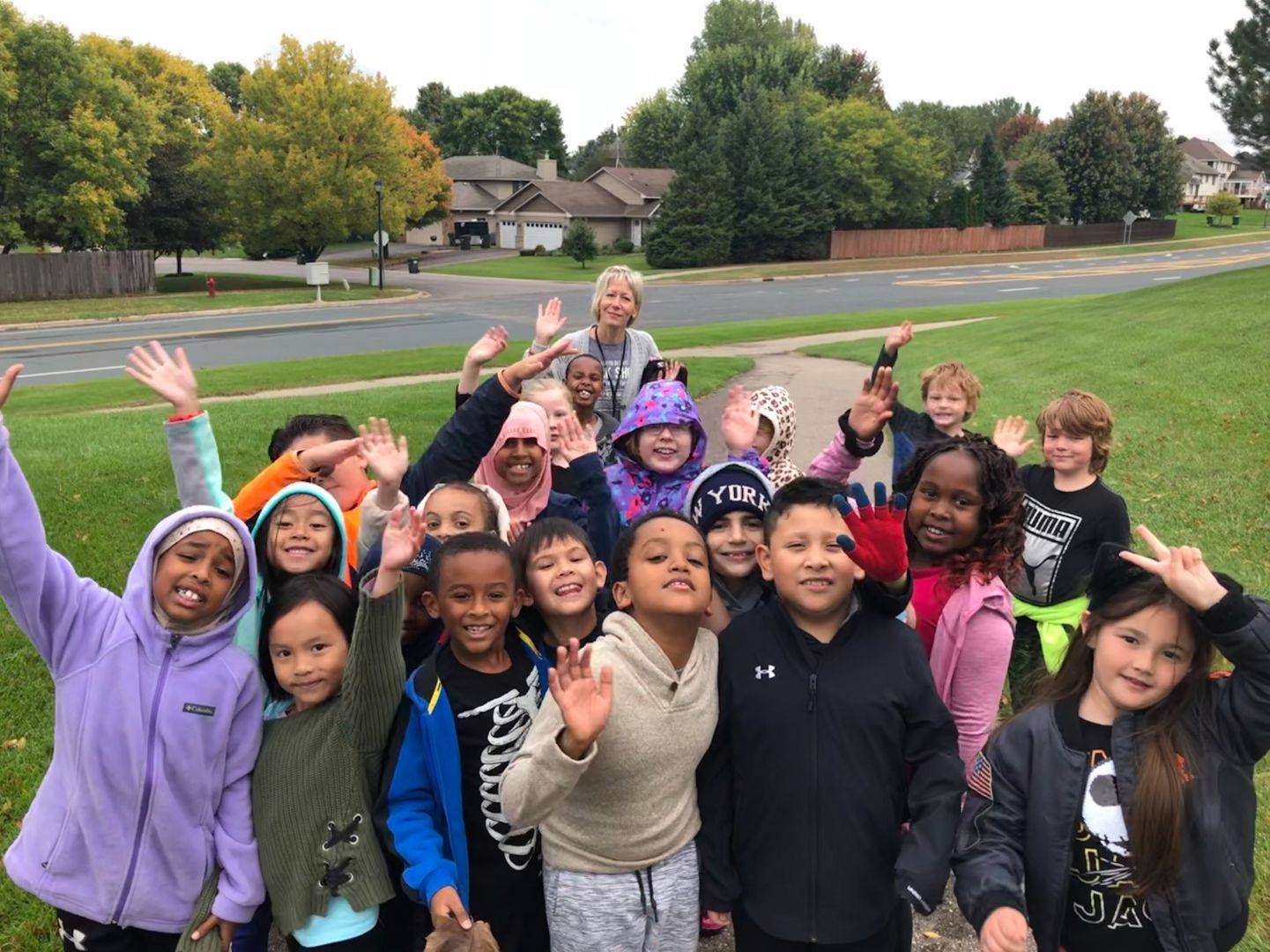 WALK TO SCHOOL DAY
on October 12th
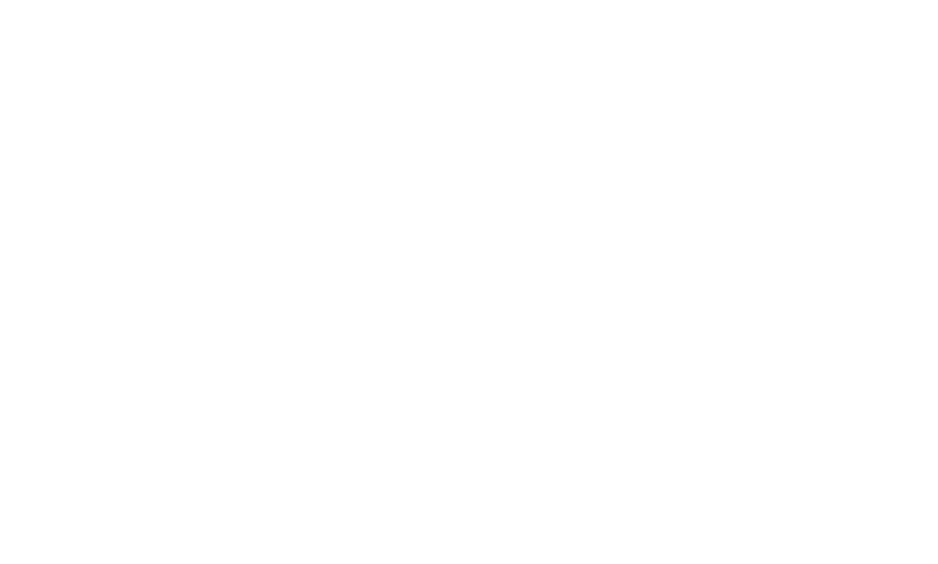 For more information, visit
www.mnsaferoutestoschool.org
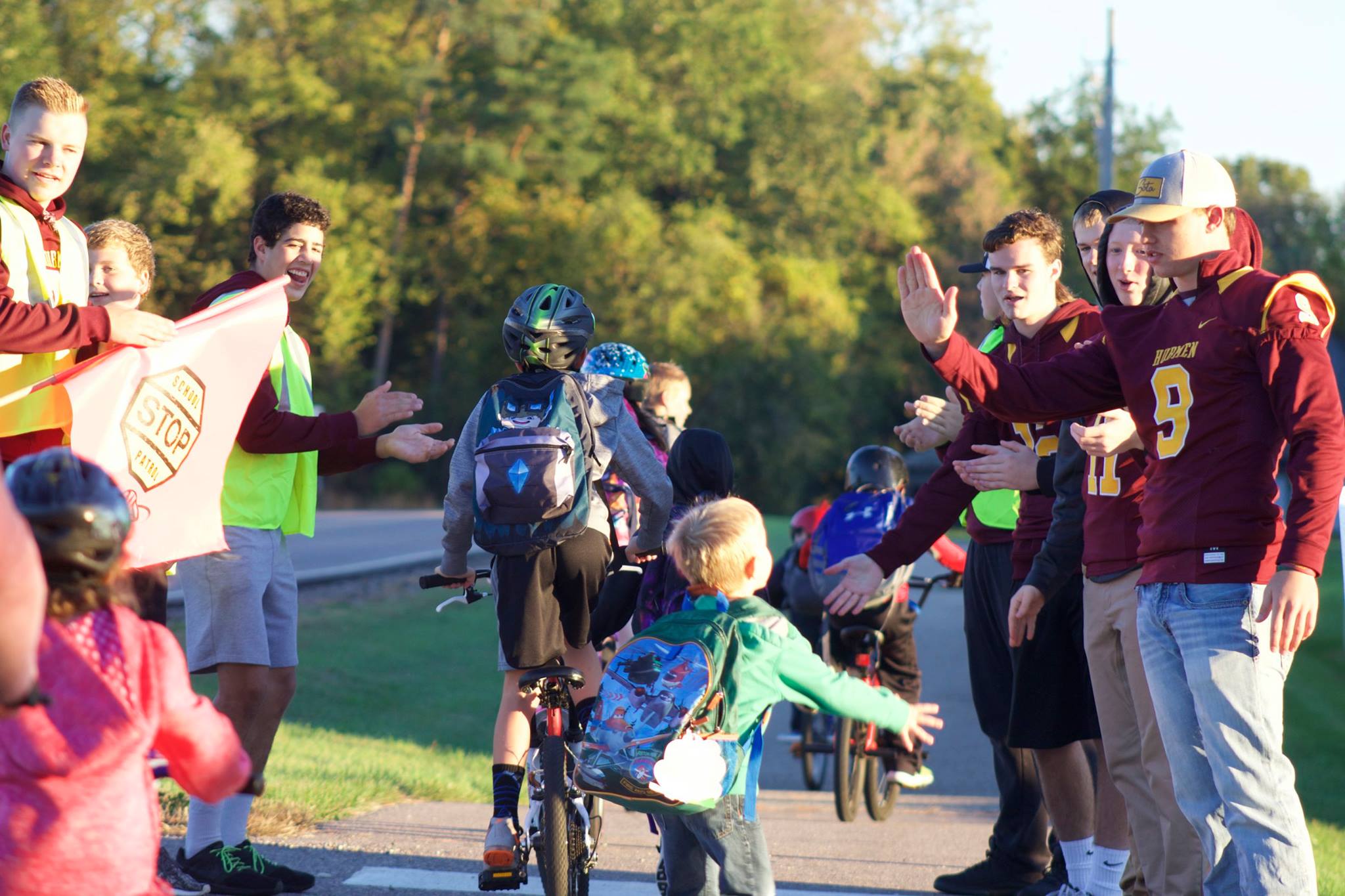 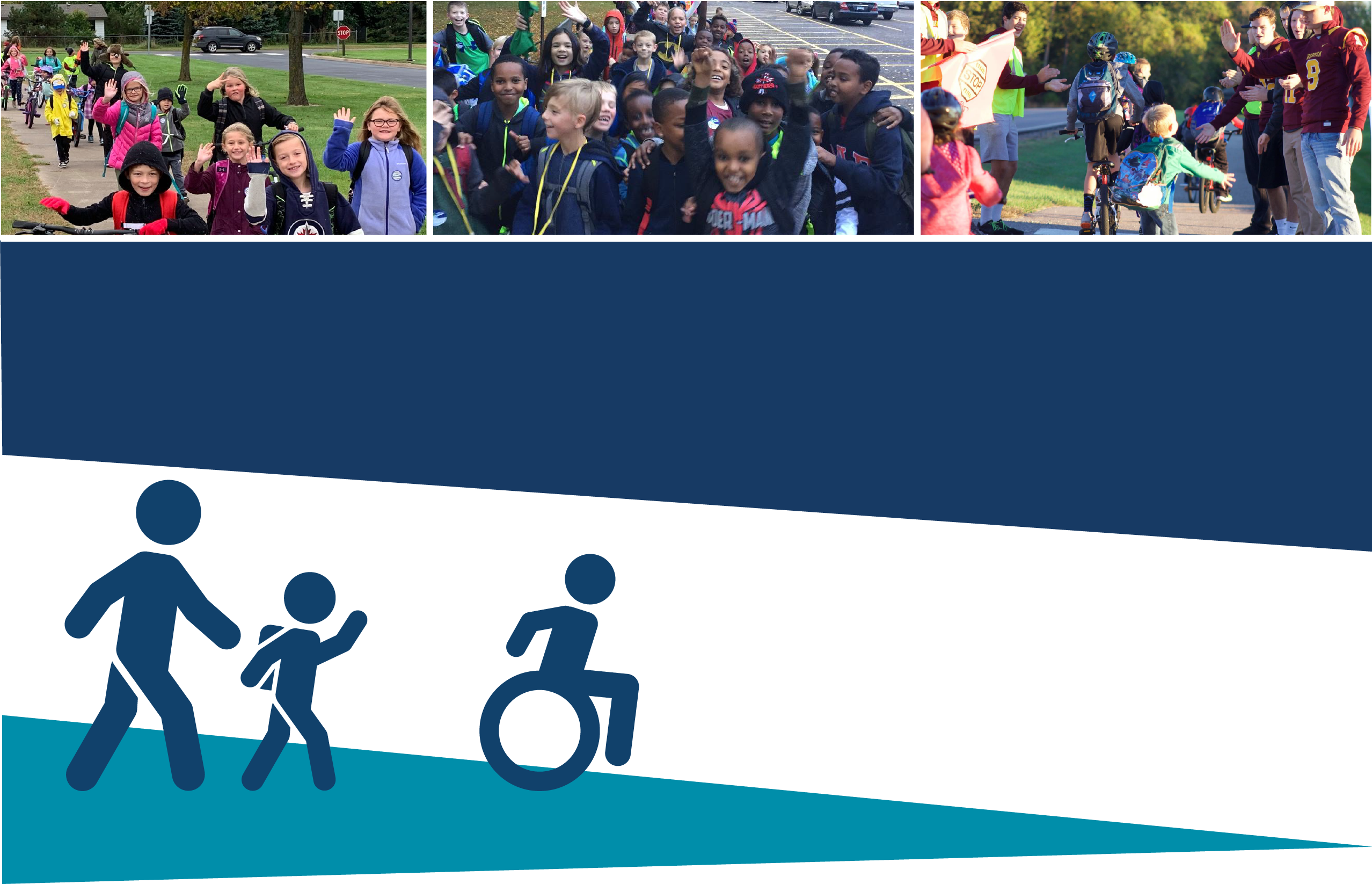 ENTER OUR PHOTO CONTEST ON FACEBOOK 
Give it a shot!         #mnwalks
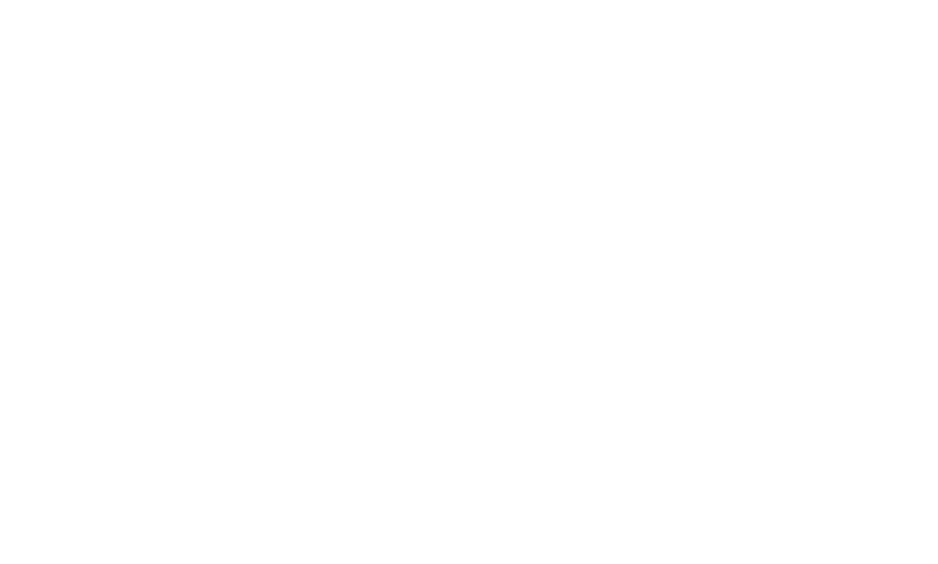 Walk to School Day 
is October 12th
facebook.com/ MinnesotaSafeRoutestoSchool
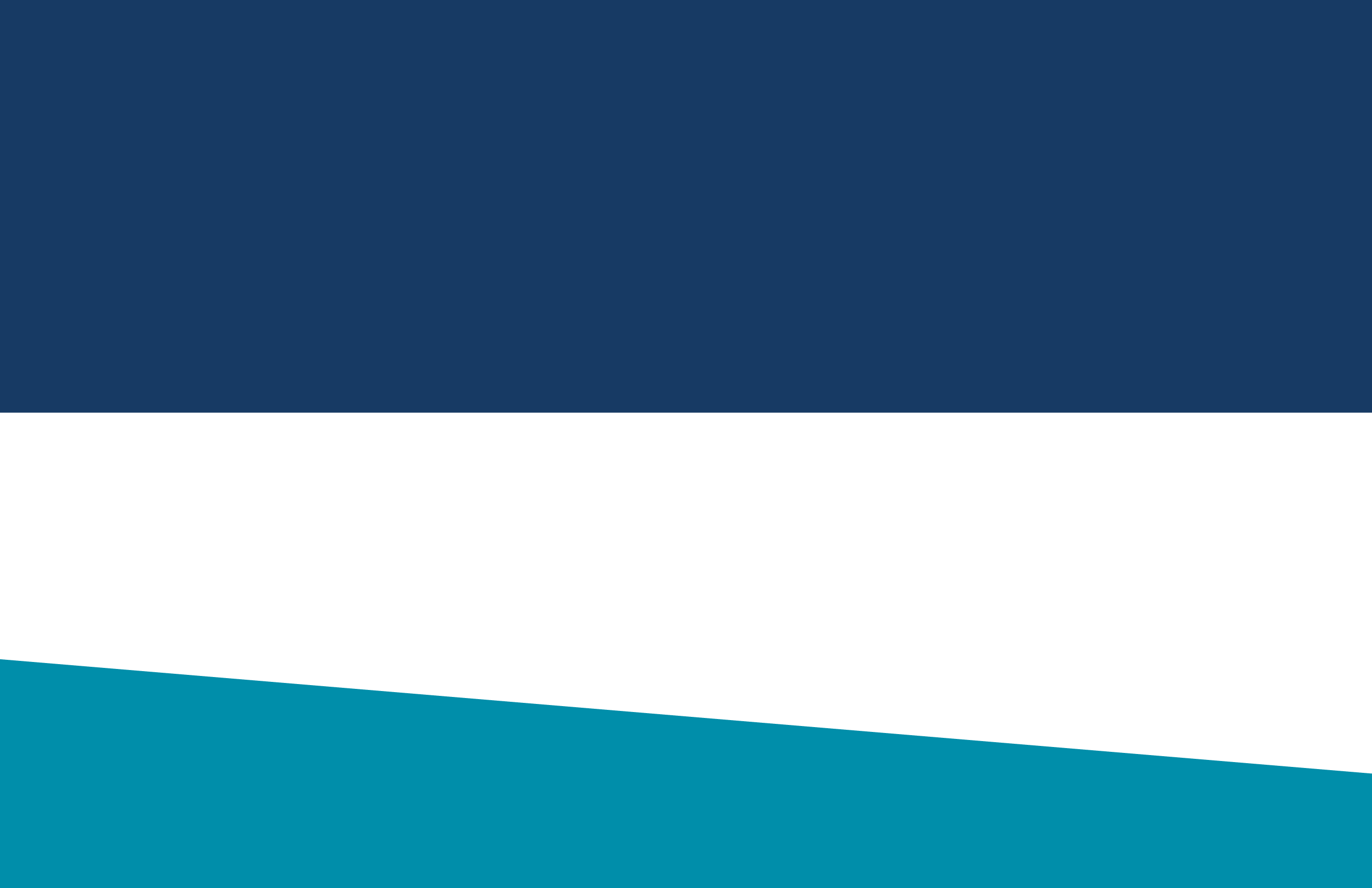 Kick of the new school year as a parent volunteer!
WALK TO SCHOOL DAY
on October 12th
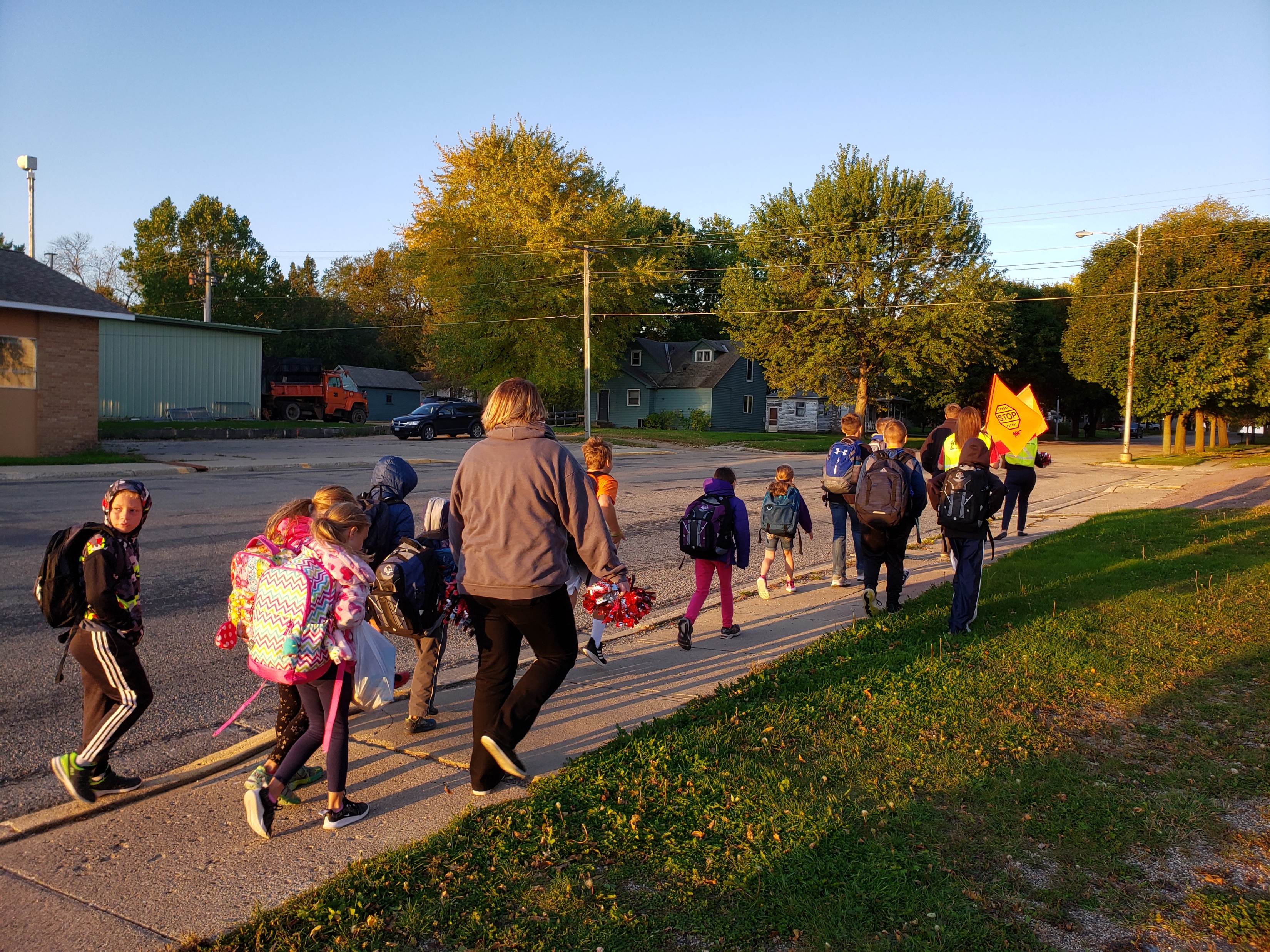 Lead a walking school bus, greet students, serve refreshments, give out prizes, and more!
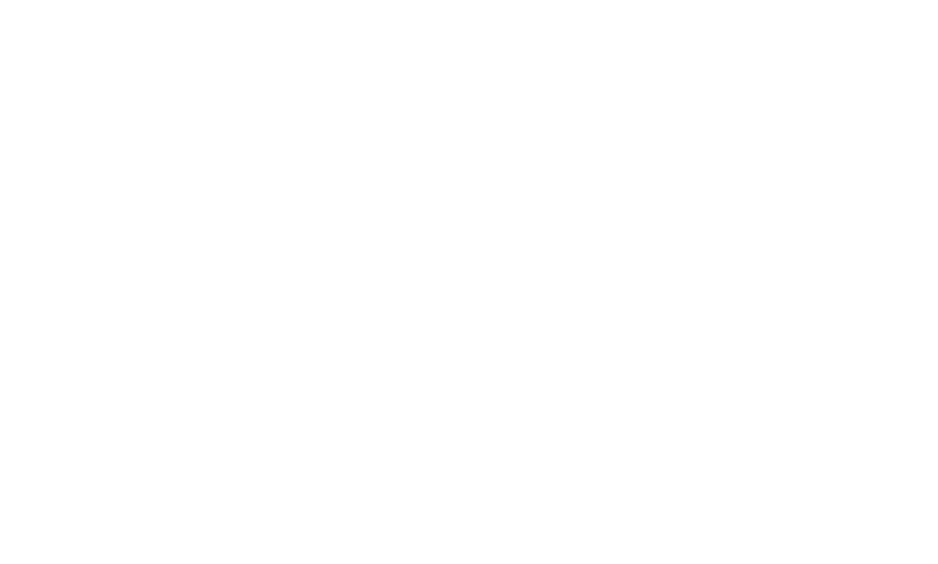 For more information contact:
[name, email, phone]